«Он не был для нас только роман в стихах, случайное и мимолетное литературное впечатление; это было событие нашей молодости, наша биографическая черта, перелом развития, как выход из школы или первая любовь.»
В.О. Ключевский
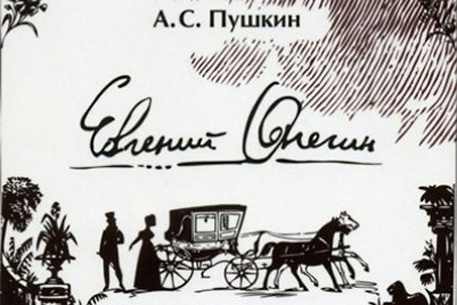 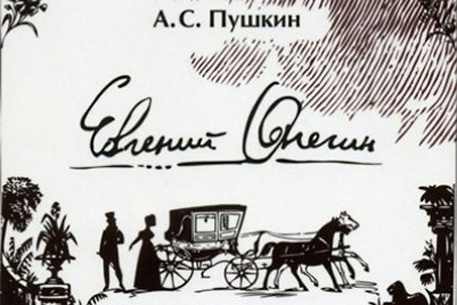 «Евгений Онегин» есть самое задушевное произведение А.С.Пушкина, самое любимое дитя его фантазии»
В.Г.Белинский
«Это лучшее мое творение»
А.С.Пушкин
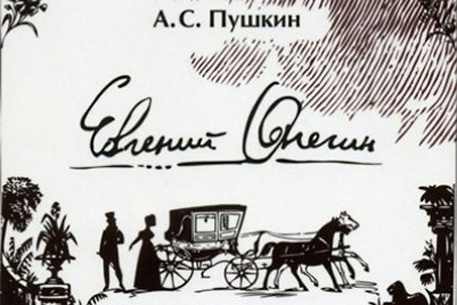 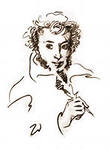 А.С.Пушкин «Евгений  Онегин» - новаторское произведение. История создания
1823 год 9 мая Кишинев – 1830-й  25 сентября Болдино
7 лет 4 месяца 17 дней 
«Письмо Онегина» - 5 октября 1831 года
Время создания романа – май 1823 – октябрь 1831 года.
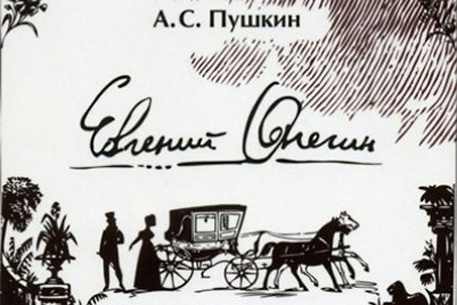 А.С.Пушкин писал: «… это – лучшее мое произведение». 
«Пишу его с упоением, что уже давно со мной не было».  Но продолжал : «О моей поэме нечего и думать… Если когда-нибудь и будет напечатана, то, верно, не в Москве и не в Петербурге… Не знаю, пустят ли бедного «Онегина» в небесное царствие печати; на всякий случай попробую …», «..Чтоб напечатать Онегина, я …готов хоть в петлю», - писал он в 1823 – 1824 годах Вяземскому, Бестужеву, А.И.Тургеневу.
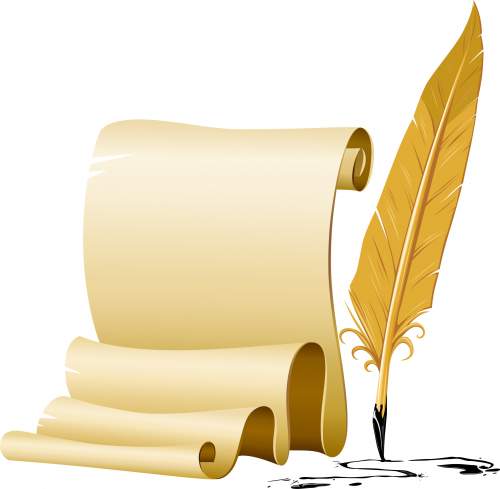 Завершив работу над «Евгением Онегиным», поэт набросал общий план издания, отметив основные даты и «географию» работы
Часть первая ПредисловиеI песнь - Хандра – Кишинёв, ОдессаII – Поэт - Одесса 1824III – Барышня - Одесса, Михайловское 1824
                                          Часть втораяIV песнь - Деревня - Михайловское 1825V – Про имянины - Михайловское 1825,26VI – Поединок – Михайловское 1826
                                     Часть третьяVII песнь - Москва - Михайловское, Петербург, Малинники,1827,28VIII – Странствие - Москва, Павловск 1829 БолдиноIX – Большой свет – Болдино
                                       Примечания1823 год Кишинёв – 1830 год 25 сентября Болдино 26 сентября
7 лет  4 месяца 17 дней

И жить торопится и чувствовать спешит. Князь Вяземский
7 лет 4 месяца 17 дней
Реализм - литературное направление, стремящееся широко, многосторонне, правдиво отражать реальную жизнь. Изображение типических характеров в типических обстоятельствах.
Роман (франц. roman), литературный жанр, эпическое произведение большой формы, в котором повествование сосредоточено на судьбах отдельной личности в ее отношении к окружающему миру, на становлении, развитии ее характера и самосознания.
Подлинно типические характеры, которые проявляют себя в типических обстоятельствах. Герои помещены в привычное для них окружение.
Любовь героев лишена исключительности.
Анализируются не только внешние обстоятельства жизни героев, но и их внутренний мир.
Пушкин показывает Россию 20-х годов XIX века и поднимает важнейшие проблемы эпохи.
Жанр – роман в стихах, то есть лиро-эпическое произведение. 
Лиро-эпический жанр произведения предполагает переплетение двух сюжетов:
эпического,  главные герои которого Онегин и Татьяна, 
лирического,  где главный герой – персонаж, именуемый Автором, т.е. лирический герой романа.
      Онегин, Татьяна и Автор – центральные в образной системе произведения
«Я теперь пишу не роман, а роман в стихах – дьявольская разница.» (А. С.Пушкин)
Мой дядя самых честных правил, 
Когда не в шутку занемог, 
Он уважать себя заставил 
И лучше выдумать не мог...
__________________________
Его пример другим наука; 
Но, боже мой, какая скука 
С больным сидеть и день и ночь, 
Не отходя ни шагу прочь!
__________________________
Какое низкое коварство 
Полуживого забавлять, 
Ему подушки поправлять, 
Печально подносить лекарство...

Вздыхать и думать про себя: 
«Когда же черт возьмет тебя!»
Перекрестная  рифма
(тема)



Парная рифма
(развитие темы)



Кольцевая рифма
(развитие темы)



Заключительное двустишие
(итоговое осмысливание)
«Онегинская» строфа
Мой дядя самых честных правил,      А 
Когда не в шутку занемог,                     в
Он уважать себя заставил                     А
И лучше выдумать не мог...                  в
__________________________
Его пример другим наука;                    С
Но, боже мой, какая скука                    С
С больным сидеть и день и ночь,       d 
Не отходя ни шагу прочь!                     d
__________________________
Какое низкое коварство                        E
Полуживого забавлять,                          f
Ему подушки поправлять,                     f
Печально подносить лекарство...       E

Вздыхать и думать про себя:                g
«Когда же черт возьмет тебя!»            g
Перекрестная  рифма
(тема)



Смежная рифма
(развитие темы)



Опоясывающая рифма
(развитие темы)



Заключительное двустишие
(итоговое осмысливание)
Новаторство романа «Евгений Онегин»
Реалистический роман
Роман в стихах
«Онегинская строфа»
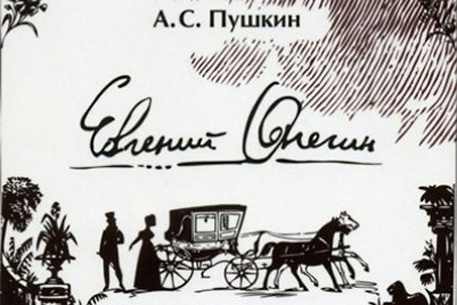 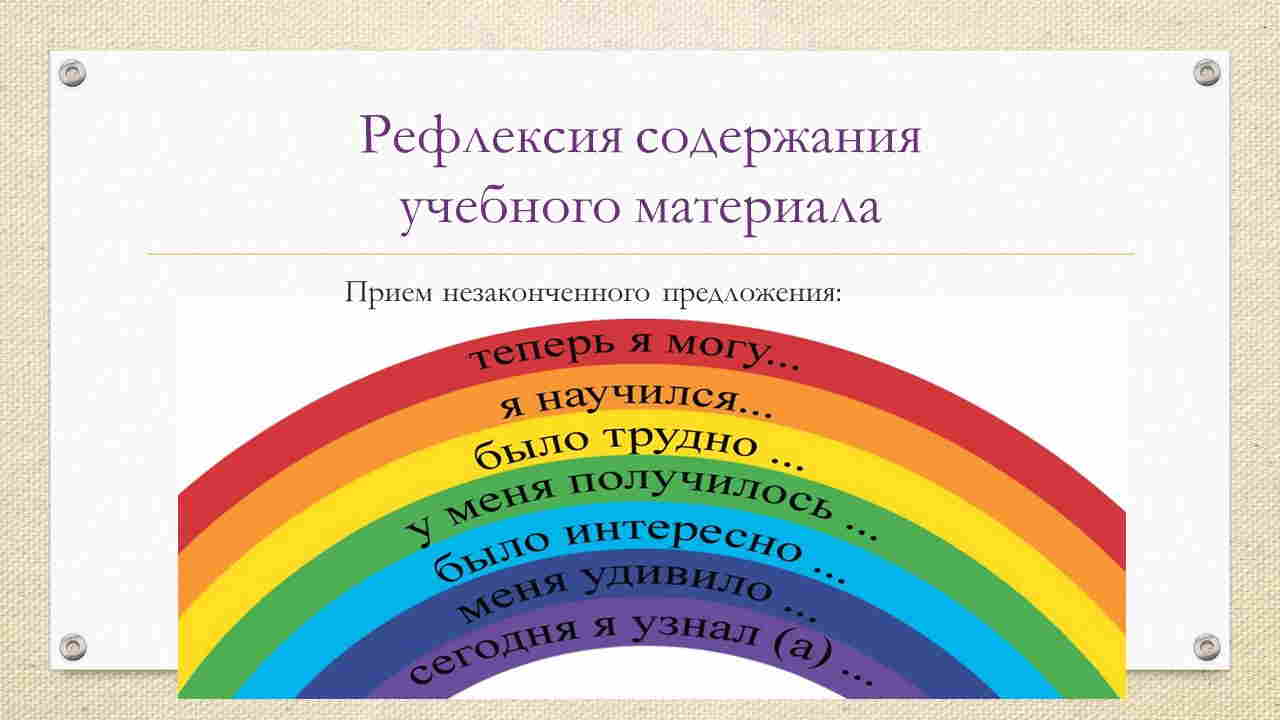 Александр I приказывает генерал-губернатору Милорадовичу арестовать Пушкина. 
Пушкина направили в южные губернии под начальство генерала И.Н. Инзова.
В середине мая 1820 г. Пушкин прибыл в Екатеринослав.
Болезнь Пушкина.
Пушкин с Раевскими едет на юг, на Кавказ (Железноводск, Пятигорск, Кисловодск).
Эпилог к поэме «Руслан и Людмила» и добавления к шестой песне поэмы.
Пробыли до начала августа.
Крым (Керчь, Феодосия, Гурзуф, Бахчисарай, Симферополь).
Продолжил работу над поэмой «Кавказский пленник», написал несколько лирических стихотворений
Замысел поэмы «Бахчисарайский фонтан» и романа «Евгений Онегин».
Осенью 1820 г. Пушкин приехал в Кишинев на новое место службы.
Встретился с «первым декабристом» В.Ф. Раевским.
Вызов на дуэль.
Дуэль так и не состоялась.
Летом 1823 г.  Пушкин переехал в Одессу, где продолжал службу под началом графа М.С. Воронцова.
Сложились натянутые отношения.  
В начале августа 1824 г. Пушкину было предписано немедленно выехать в новую ссылку – село Михайловское Псковской губернии.